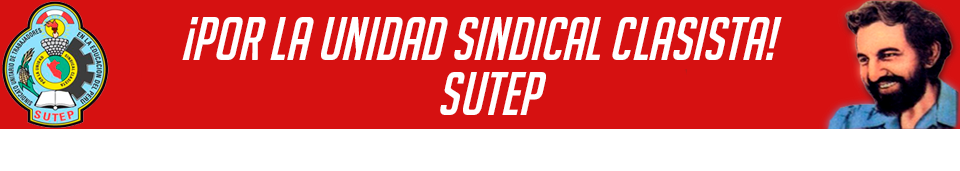 En la siguiente sucesión numérica




Hallar el valor de x.
 
A) 480                     B) 540                   C) 576               D) 384
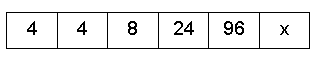 Nombramiento Docente 2019
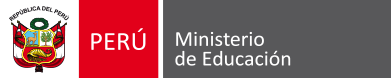 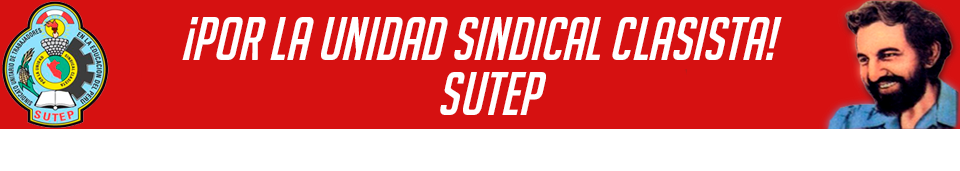 2. Dadas las secuencias
 
5; 10; 25; 60; 125; x

720; 360; 120; 30;  y
 
Hallar el valor de x + y
 
A) 254                  B) 312                      C) 256                    D) 236
Nombramiento Docente 2019
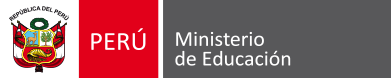 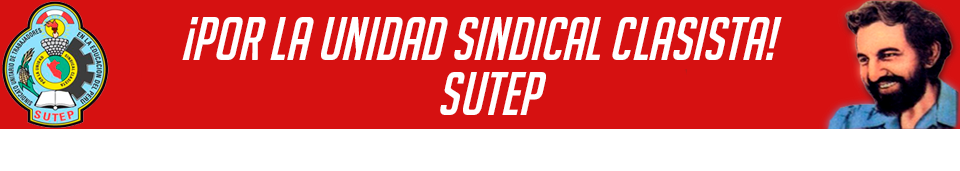 3. Cuáles son los números que siguen en la                 secuencia:
 
1; 1; 8; 7; 27; 25; 64; 79; 125; 241;….
 
 
A) 216; 697            B) 240; 697       C) 216; 727      D) 343; 727
Nombramiento Docente 2019
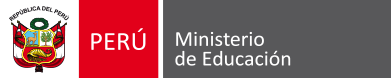 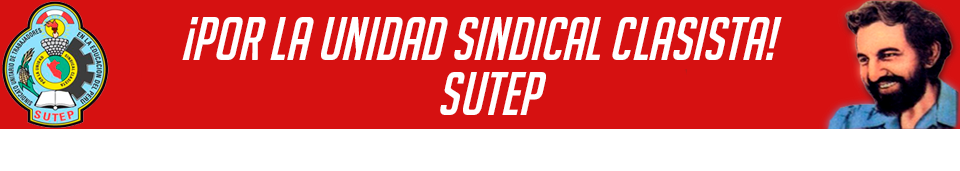 4. Dada la siguiente secuencia:
 
7654376543765437….
 
Considerando el orden de izquierda a derecha, ¿cuál es la  cifra que ocupa el lugar 31 y 203?
 
A) 2           
B) 4           
C) 1          
D) 3
Nombramiento Docente 2019
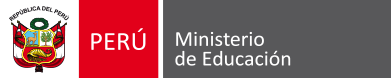 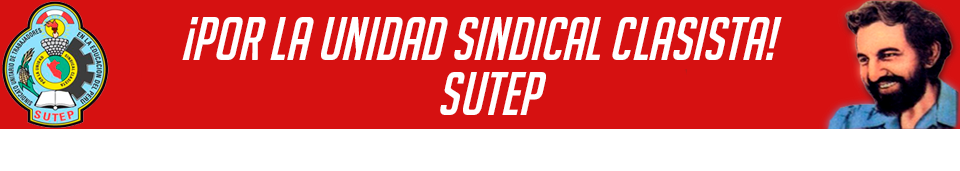 5. Lucero se ha obsesionado con los números primos y escribe sin parar los cuatro primeros 235723572357…cientos y cientos de veces. Cuando había escrito 7535 números, su madre le dijo que parara de una vez. ¿Cuál fue el último número que escribió Lucero?
 
A) 2          		 B) 3         		  C) 5               	D) 7
Nombramiento Docente 2019
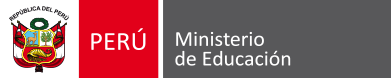 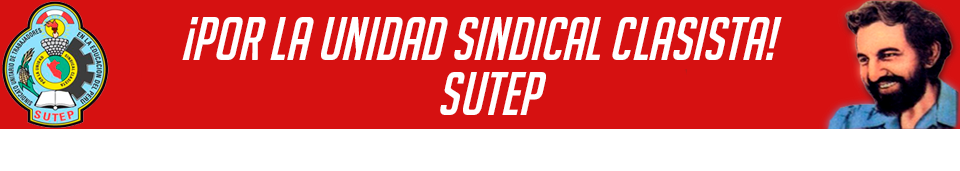 6. ¿Cuál De las siguientes palabras contienen las letras que continúan en las siguientes sucesiones?






A) UVAS      		B) MANGOS         C) TUNAS          D) PERAS
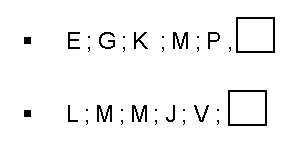 Nombramiento Docente 2019
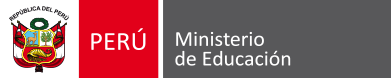 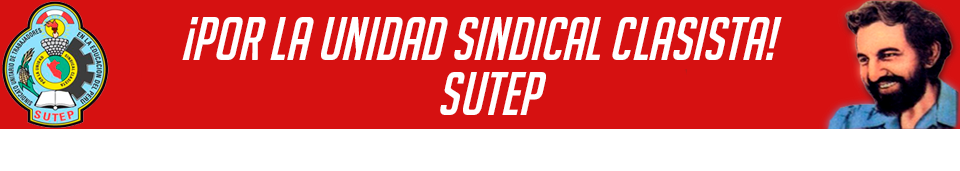 7. Indique las 2 letras que continúan en la serie:
 

B  A  F  C  J  E

 
A) F-G       		B) G-N      	        C) M-F  	          D) N-G
Nombramiento Docente 2019
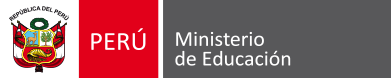 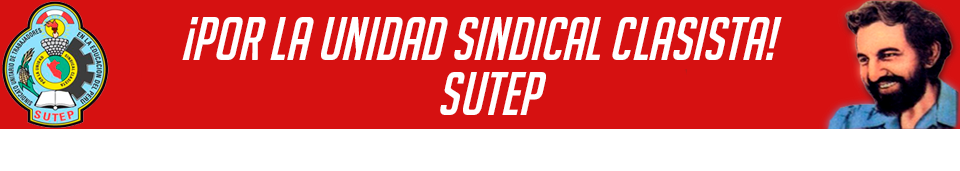 8. ¿Qué letra completa coherentemente la siguiente sucesión?




A) I          		 B) P       		    C) A                    D) H
Nombramiento Docente 2019
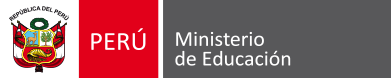 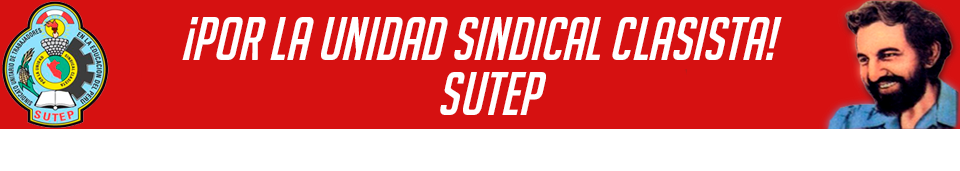 9. Establecer las letras que deben ir en reemplazo de X e Y en ese orden.






A) I K       		B) J L        		 C) J K                  D) N G
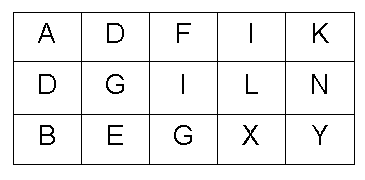 Nombramiento Docente 2019
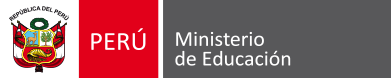 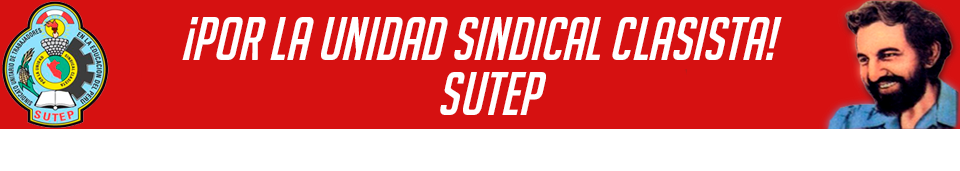 10. ¿Qué letra completa correctamente la sucesión?


M, V, T, M, J, S, U, N, 


A) T           		  B) M    		     C) P        	          D) K
Nombramiento Docente 2019
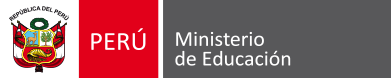 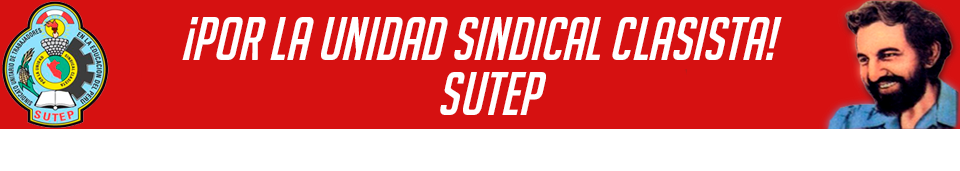 11. Dada la siguiente secuencia:
 
PERUANOPERUANOPERUANOPER…….
 
Considerando el orden de izquierda a derecha, ¿cuál es la  cifra que ocupa el lugar 80?
 
A) P                           B) A                 C) R               D) N
Nombramiento Docente 2019
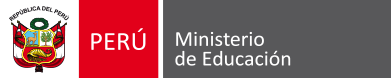 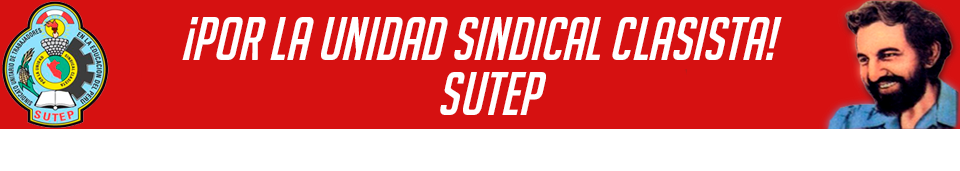 12. Lucero está escribiendo JILGUERO hasta que se le seque el bolígrafo. Justo cuando término de escribir la letra 2019  se secó el bolígrafo. ¿Cuál fue la última letra que escribió Lucero?
 
A) L        		  B) I        	  	 C) G      	    D) J
Nombramiento Docente 2019
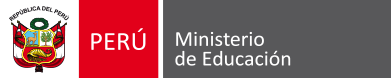 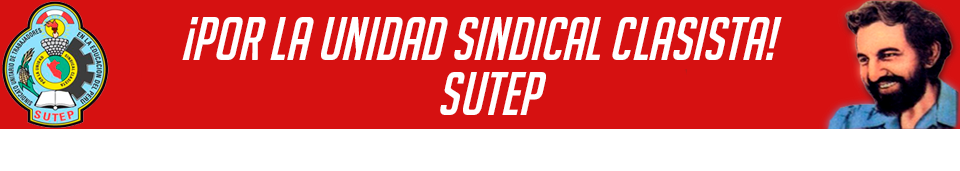 13. Seleccione, entre las alternativas dadas, el término que sigue en la siguiente sucesión:




A) O36                  B) O49             C) T36             D) T64
Nombramiento Docente 2019
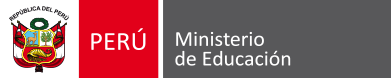 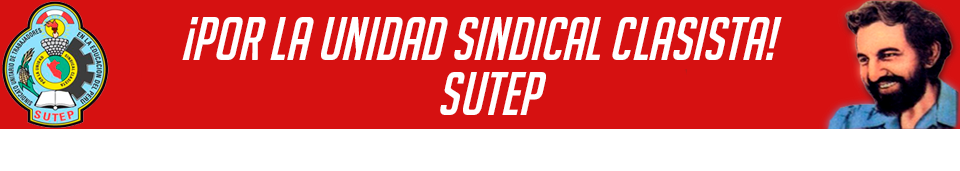 14. Seleccione, entre las alternativas dadas, el término que sigue en la siguiente sucesión:
 

1 Z; 4 X; 13 U; 40 Q; 121M; 
 

A) 365; H             B) 364; G       C) 364; F        D) 365; G
Nombramiento Docente 2019
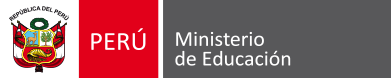 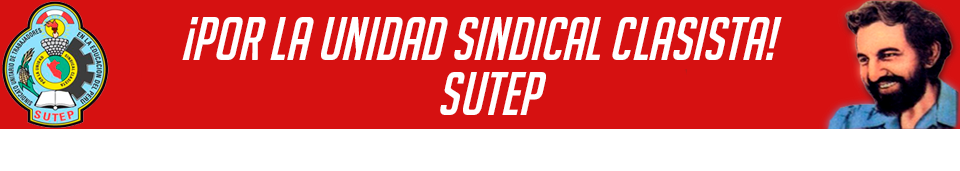 15. Determinar los 3 términos que continúan en la serie:
 
 
J, K, 1, I, L, 2, H, N, 6, G, P, 24…
 

 
A) F,120,T            B) F,T,120        C) 120,F,T      D) F,S,120
Nombramiento Docente 2019
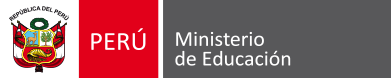 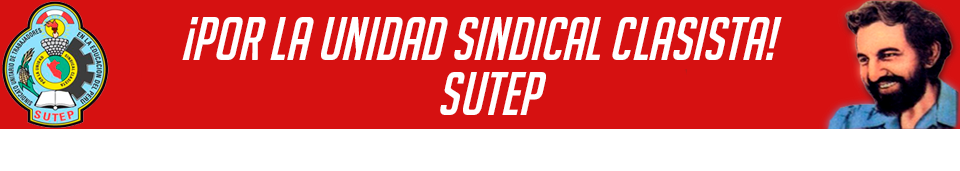 Complete los elementos que faltan en la siguiente sucesión.





A) 144; G                  B) 169; S              C) 225; S              D) 169; J
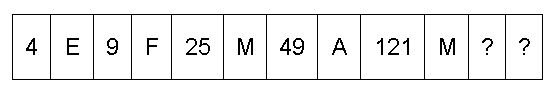 Nombramiento Docente 2019
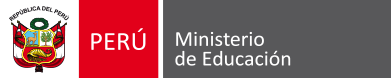 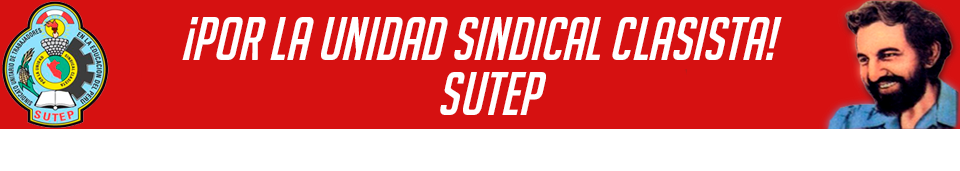 17. EXAMEN NACIONAL DOCENTE 2018
 
Dada la siguiente secuencia:
 
RUSIA2018RUSIA2018RUSIA2018RUS…
 
Considerando el orden de izquierda a derecha, ¿cuál es la letra o cifra que ocupa el lugar 100?

A) R          		B) 8           		 C) A                        D) 1
Nombramiento Docente 2019
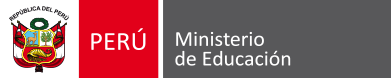 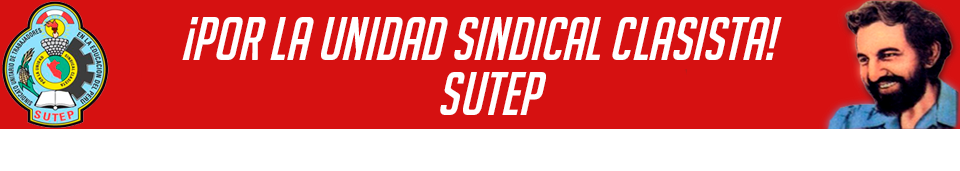 18. Dada la siguiente secuencia:
 
 
MINEDU2021MINEDU2021MINEDU2021MIN….
 

¿Cuál es la letra o cifra que ocupa el lugar  987?
 
A) U         		  B) 2          	      C) 1         	               D) D
Nombramiento Docente 2019
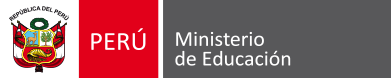 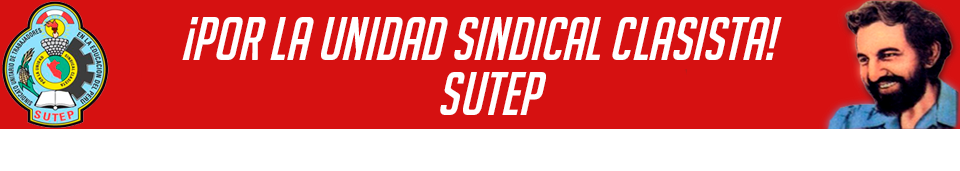 19. Hallar el número que falta:







A) 9          		 B) 10           		C) 8         	 D) 10
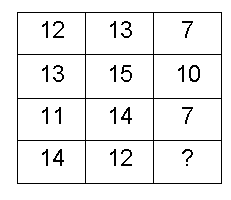 Nombramiento Docente 2019
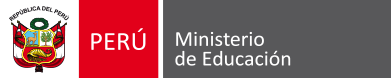 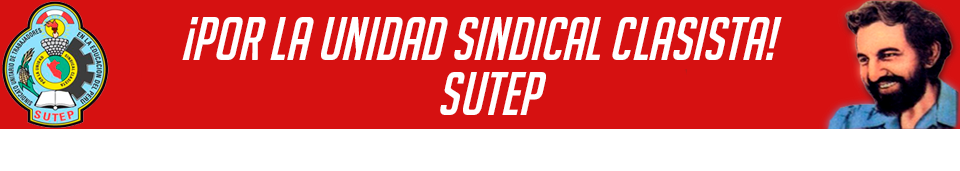 20. Hallar el número que falta
 
3          4          5           2
 
4          3          2           9
 
64        81        32          x

 
A) 49    	   B) 81          		 C) 121      	            D) 93
Nombramiento Docente 2019
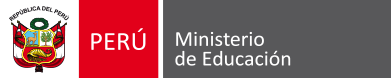 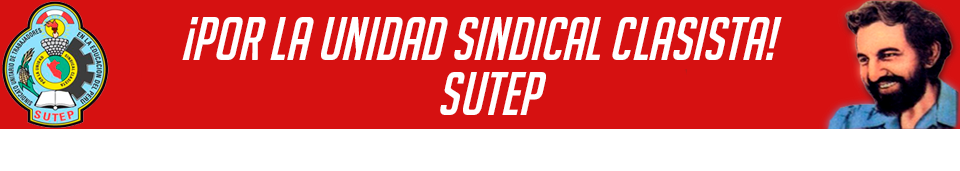 21. Se tiene la siguiente figura:






¿Qué números van en las posiciones x, y, respectivamente?
 
A) 20; 16                    B) 25; 16           C) 30; 18          D) 20; 18
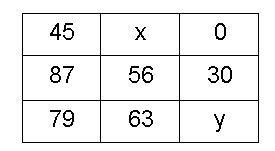 Nombramiento Docente 2019
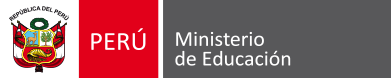 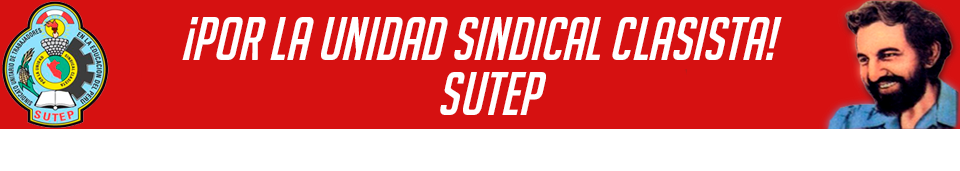 22. Si se sabe que:
 
Relacionando 4; 9 y 3, se obtiene 12
Relacionando 12; 3 y 6, se obtiene 6
Relacionando 8; 5 y 4, se obtiene 10
 
Si se mantiene la misma relación, ¿cuánto se obtiene al relacionar 7; 8 y 14?
 
A) 4                         B) 6                         C) 7                        D) 8
Nombramiento Docente 2019
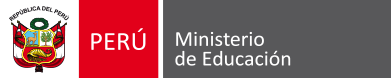 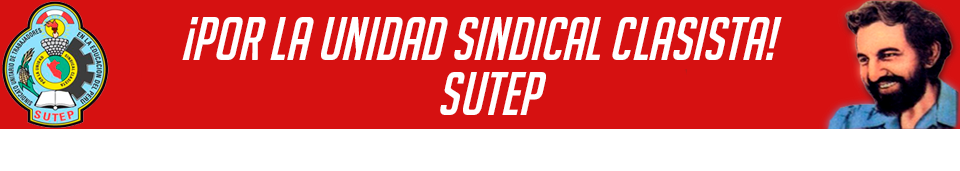 23. Si se sabe que:
 
Relacionando 49  y 25, se obtiene 2
Relacionando 81y 4, se obtiene 7
Relacionando 144 y 36, se obtiene 6
 
Si se mantiene la misma relación, ¿cuál es valor de A si  al relacionar A y 16 se obtiene 4?
 
A) 81                             B) 36                 C) 64                     D) 100
Nombramiento Docente 2019
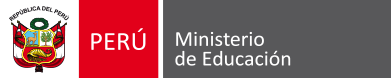 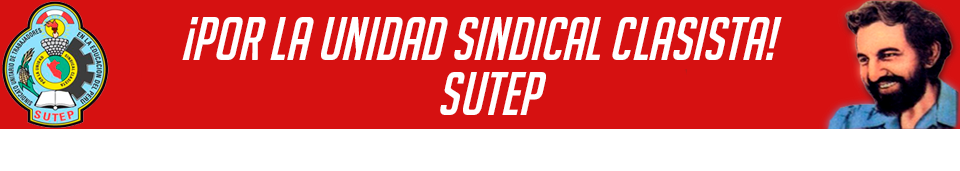 24. Observando las siguientes cadenas operativas




Determine el último número de esta cadena:



A) 216                      B) 512                   C) 729                D) 1 000
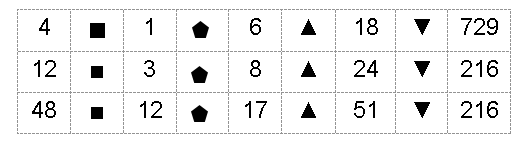 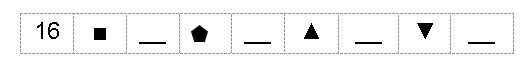 Nombramiento Docente 2019
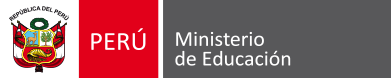 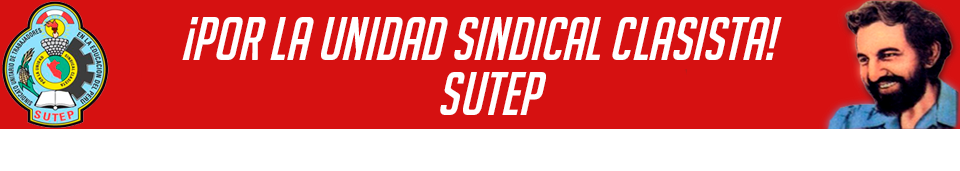 25. En la siguiente secuencias de figuras




¿Cuál es la primera figura?
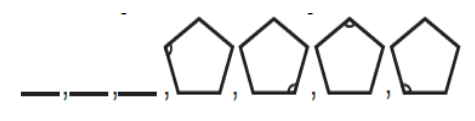 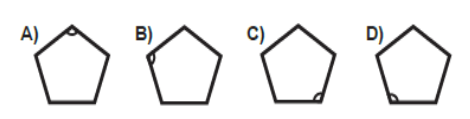 Nombramiento Docente 2019
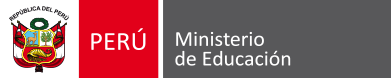 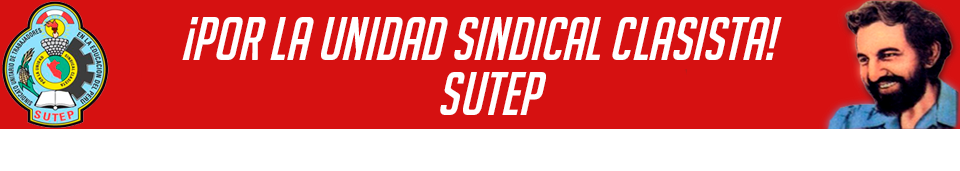 26. ¿Qué figura sigue en la secuencia?
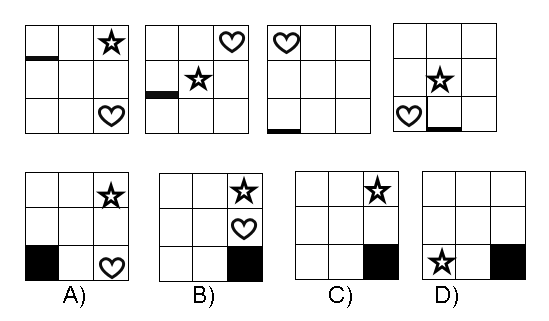 Nombramiento Docente 2019
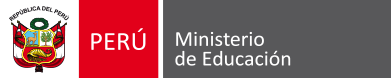 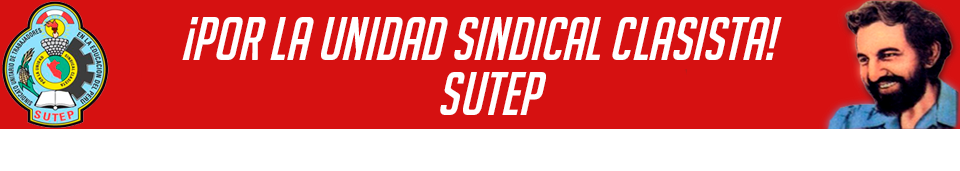 27. En la siguiente secuencia de figuras, la figura 235 es idéntica a la figura:






A) Fig.1       		 B) Fig.2        		C) Fig.3              D) Fig.4
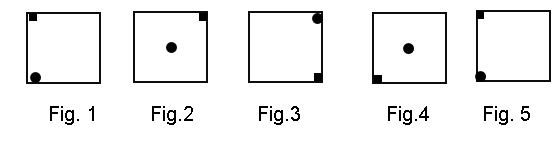 Nombramiento Docente 2019
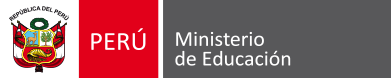 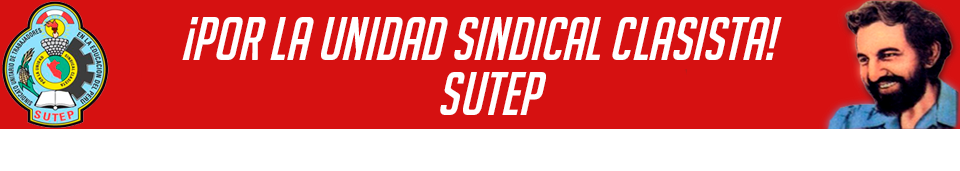 28. Halla la figura que continúa en la siguiente secuencia
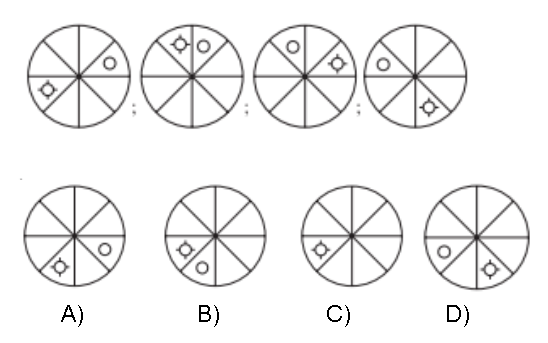 Nombramiento Docente 2019
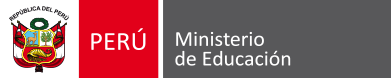 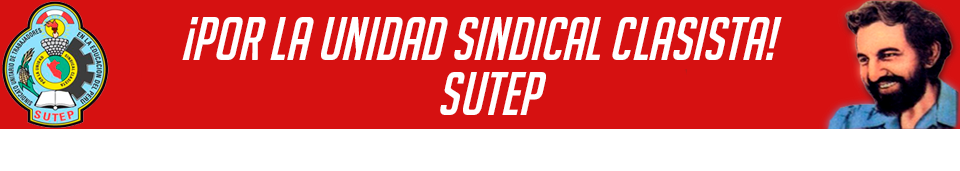 29. Hallar “x”







A) 48                   B) 54                C) 45                  D) 42
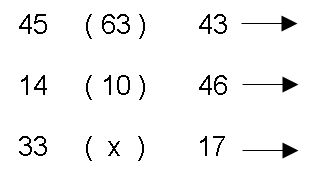 Nombramiento Docente 2019
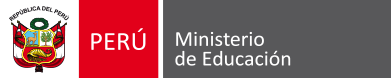 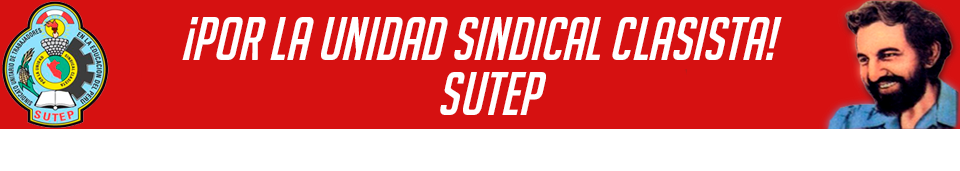 30. Hallar “x”







A) 56                   B) 72                  C) 60               D) 70
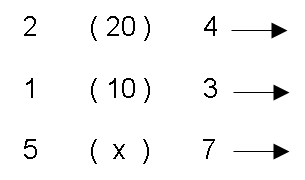 Nombramiento Docente 2019
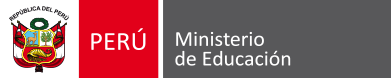 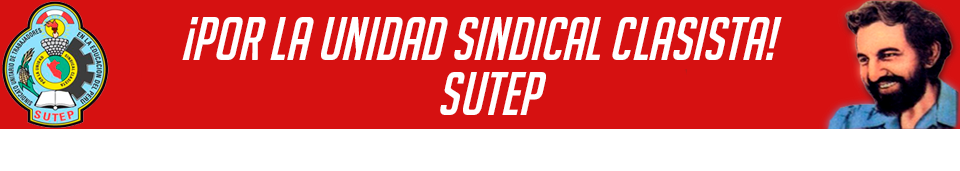 31. Hallar “x”
     
    76     ( 4 )       36
    91     ( 6 )       22 
    68     ( x )      35  
 
A) 3            		B) 4           		C) 5                   D) 6
Nombramiento Docente 2019
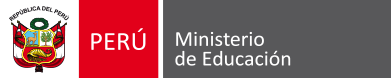 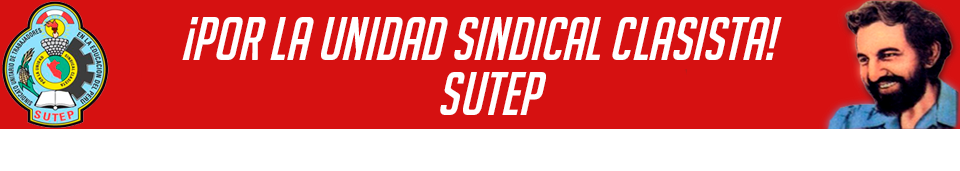 32. En una analogía numérica se sabe
 
Relacionando 4 y 9 se obtiene 18
Relacionando 7 y 6, se obtiene 21
Relacionando 8 y 3 se obtiene 12
 
Si se mantiene la misma relación, ¿cuánto se obtiene al relacionar 16 y 7?
 
A) 48            		B) 56                       C) 45                  D) 42
Nombramiento Docente 2019
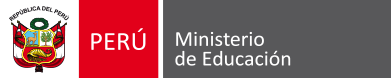 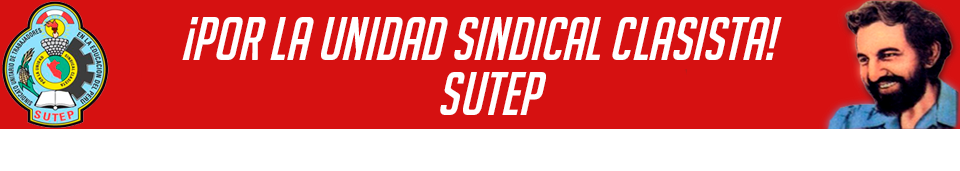 33. En una analogía numérica se sabe
 
Relacionando 7 y 3 se obtiene 52
Relacionando 6 y 5, se obtiene 41
Relacionando 9 y 6 se obtiene 87

 se mantiene la misma relación, ¿cuánto se obtiene al relacionar 8 y 8?
 
A) 69            		B) 72     	       C) 78                D) 68
Nombramiento Docente 2019
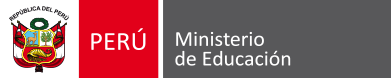 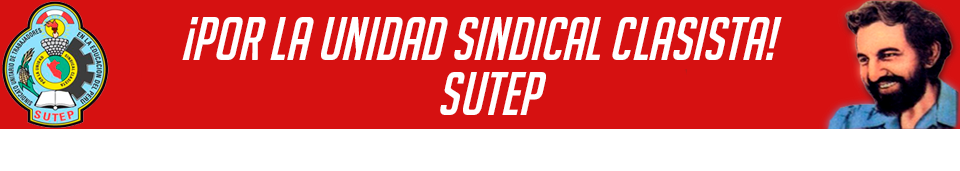 34. Determine el valor de “x”






A) 21                    B) 19                      C) 30               D) 24
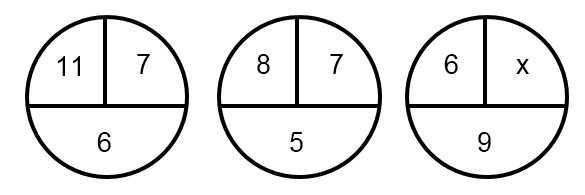 Nombramiento Docente 2019
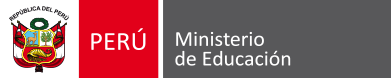 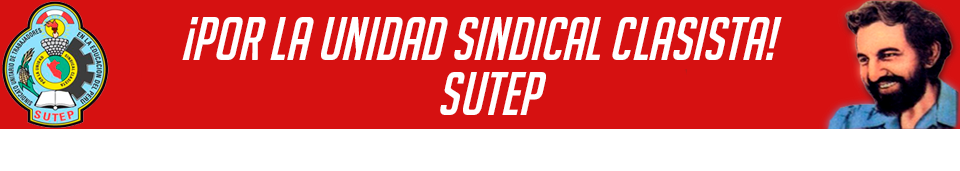 35. Indicar el calor que corresponde al signo de interrogación. 






A) 3             	B) 4                   C) 6                  D) 8
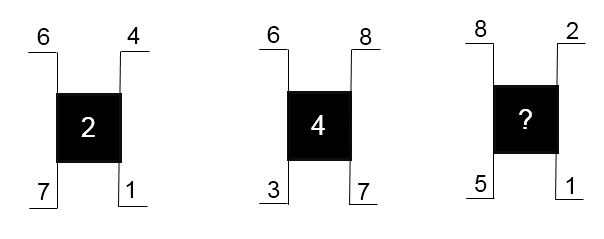 Nombramiento Docente 2019
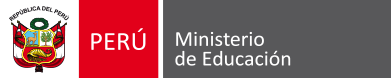 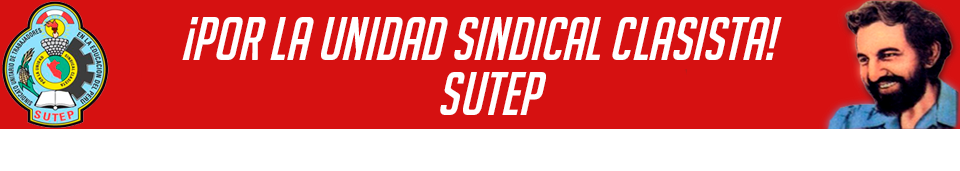 36. Determine el valor de “x”







A) 64                   B) 36                    C) 6                D) 16
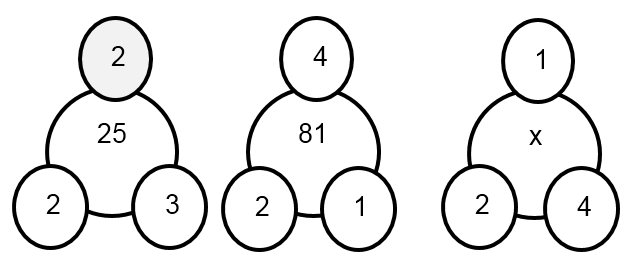 Nombramiento Docente 2019
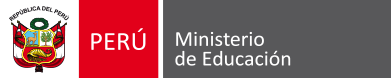 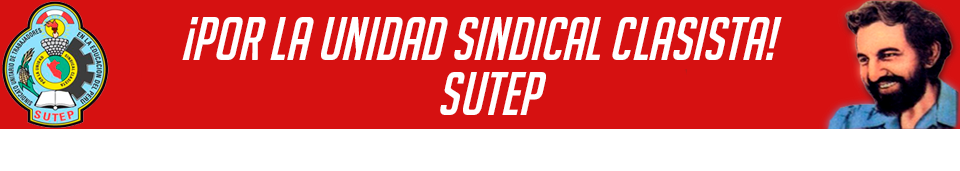 37. Si se sabe que los números de cada figura cumplen el mismo patrón, el valor de   x + y es:






A) 57                    B) 46                 C) 54             D) 61
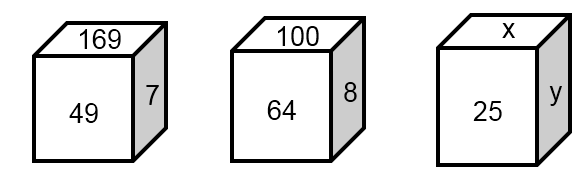 Nombramiento Docente 2019
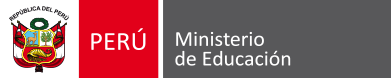 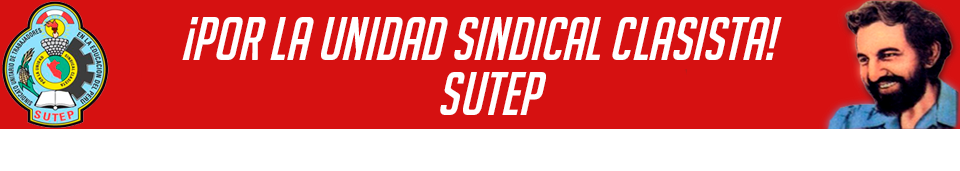 38. Los números de cada figura tiene el mismo patrón de formación, determine el valor de x








A) 46            		B) 47           		C) 50                   D) 48
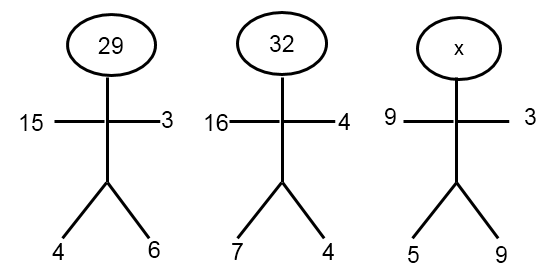 Nombramiento Docente 2019
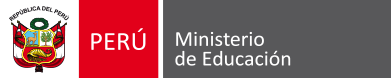 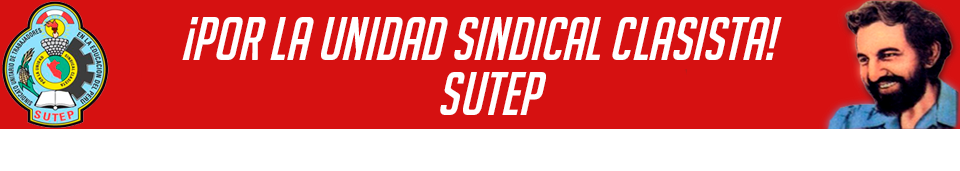 39. Los números de cada figura tiene el mismo patrón de formación, determine el valor de x







A) 20            		B) 19         		  C) 18                    D) 23
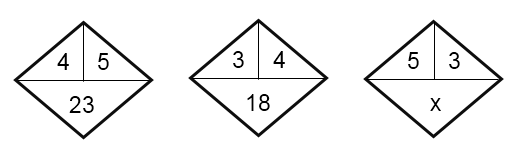 Nombramiento Docente 2019
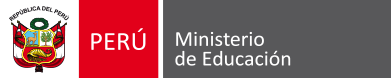 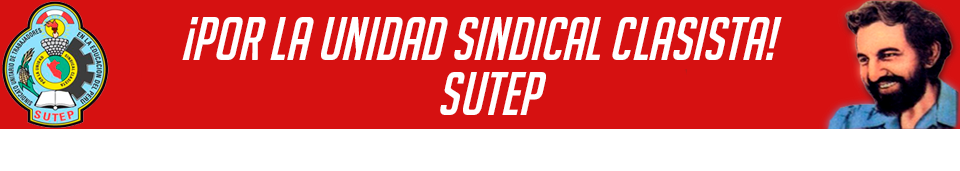 40. Los números de cada figura tiene el mismo patrón de formación, determine el valor de x.







A) 81                         B) 100                   C) 64                   D) 49
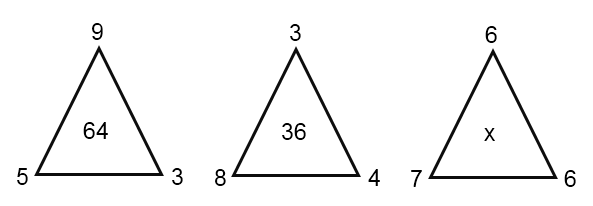 Nombramiento Docente 2019
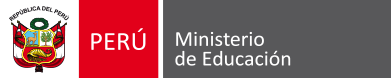 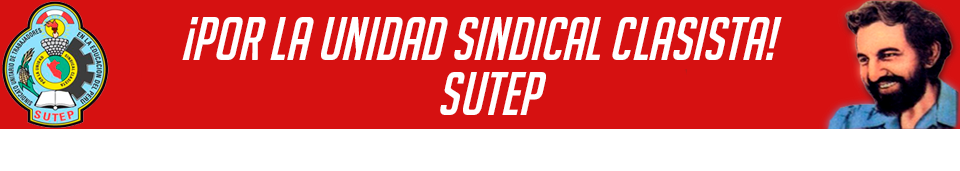 41. Los números de cada figura tiene el mismo patrón de formación, determine el valor de x.







A) 10          		  B) 18         		  C)9                       D) 92
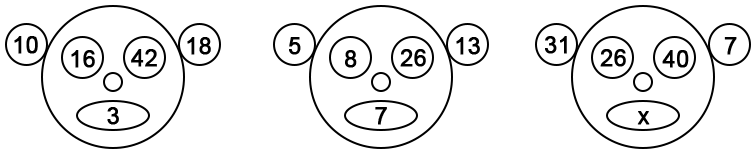 Nombramiento Docente 2019
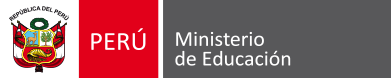 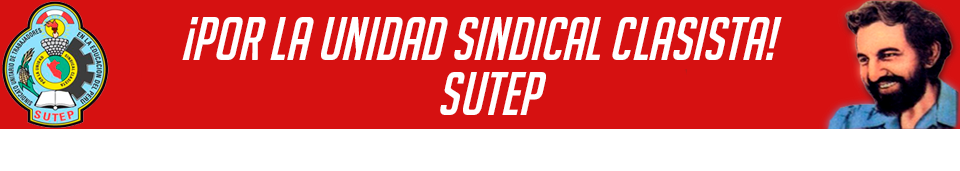 42. ¿Cuál es la figura que falta en la siguiente distribución?
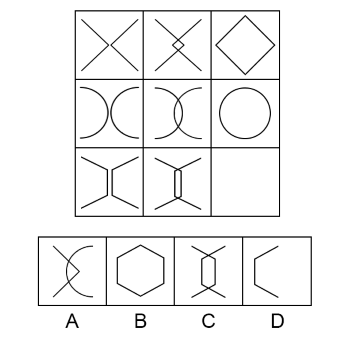 Nombramiento Docente 2019
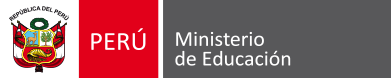 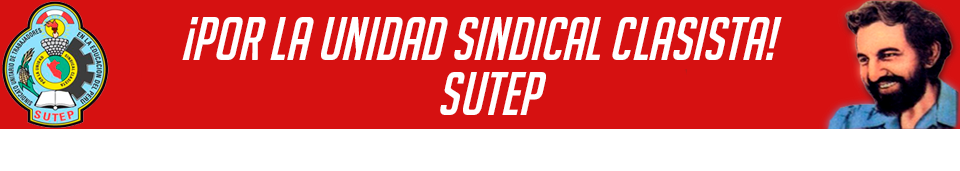 43. Indicar entre las alternativas la que, en cada caso, completa correctamente el siguiente gráfico.
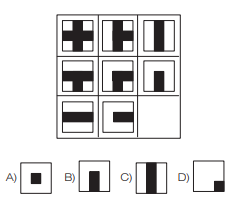 Nombramiento Docente 2019
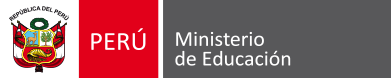 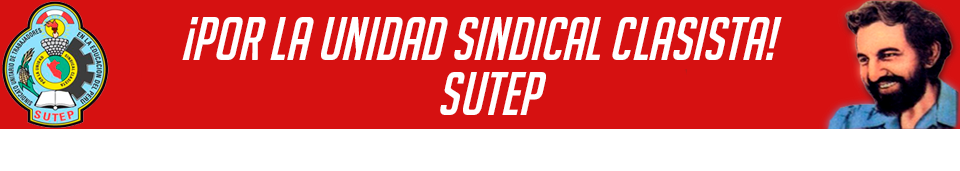 44. ¿Cuál es la figura que falta en la siguiente distribución?
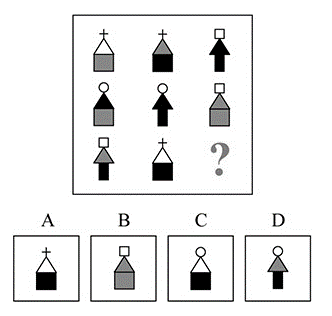 Nombramiento Docente 2019
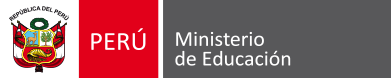 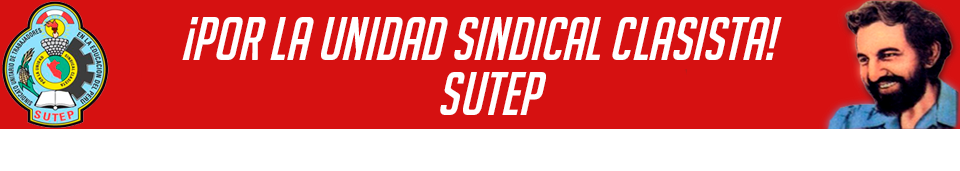 45. Elija la alternativa que complete la analogía
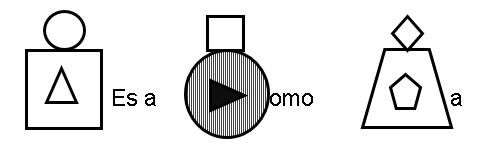 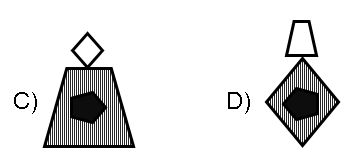 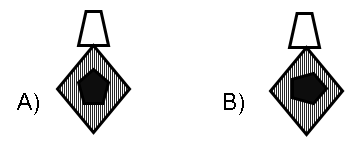 Nombramiento Docente 2019
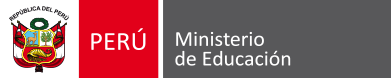 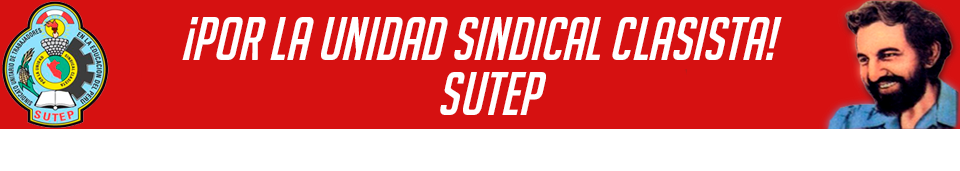 46. Señale la figura que no guarda relación con las demás







A) I           		 B) II           		 C) III      	   D)IV
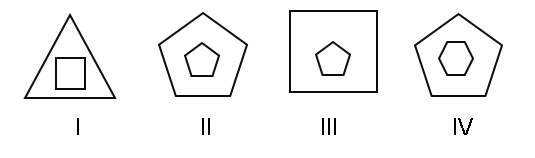 Nombramiento Docente 2019
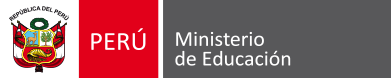 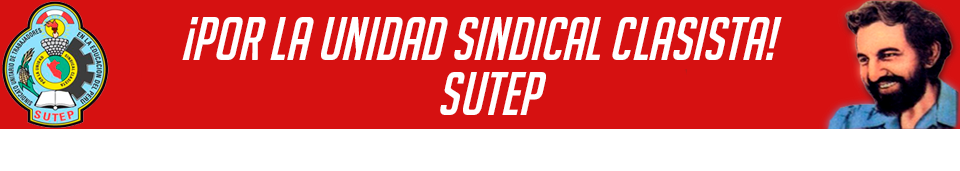 47. ¿Cuántas esferas hay en la figura 11, del siguiente gráfico?







A) 52          		 B) 72                    C) 55                   D) 66
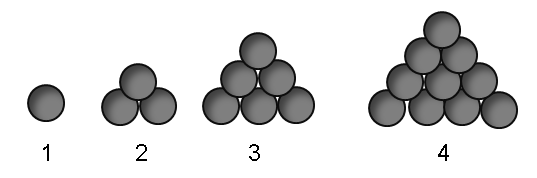 Nombramiento Docente 2019
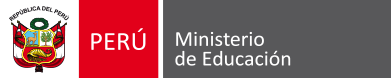 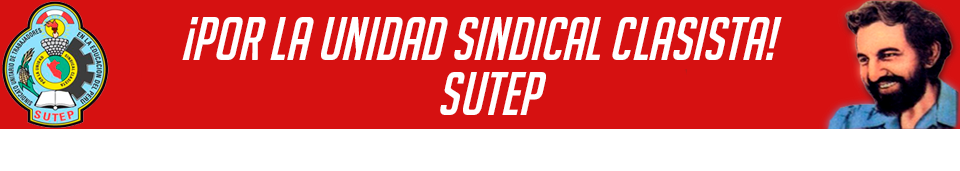 48. EXAMEN NACIONAL DOCENTE 2018
Se ha formado una secuencia de figuras con palitos de helado de la siguiente manera:
 
En la primera figura, se usan cuatro palitos para formar un cuadrado. 
En la segunda figura, se usan siete palitos para formar dos cuadrados contiguos. 
En la tercera figura, se usan diez palitos para formar tres cuadrados contiguos.
 
¿Cuántos palitos se usarán para formar la figura 12?
 
A) 48                		B) 40      	  	   C) 37
Nombramiento Docente 2019
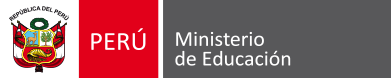 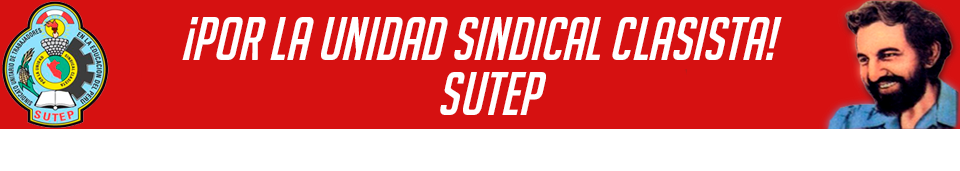 49. Se presentan los primeros tres diseños de una secuencia. Sin considerar el agujero cuadrado del centro, ¿cuántas unidades cuadradas se necesitan para dibujar el décimo diseño de la secuencia?







A) 90      		 B) 80                     C) 92                  D) 100
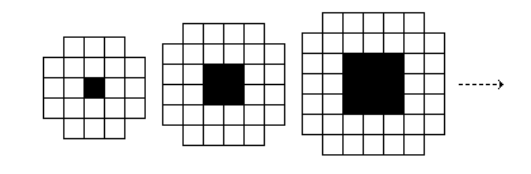 Nombramiento Docente 2019
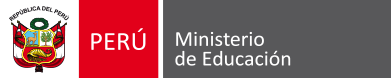 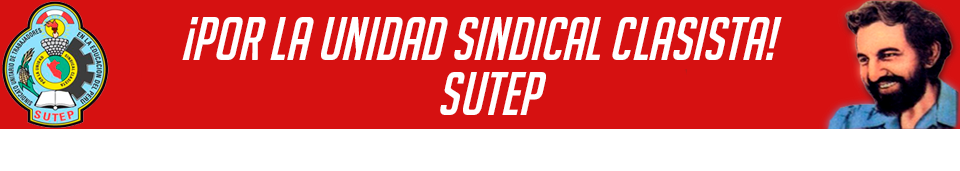 50. Pablo está colocando sus monedas de 5 soles siguiendo el patrón que ves en la figura. Lleva hecho cuatro pasos del patrón. Si aún le quedan monedas para completar tres pasos más sin que le sobre ni le falte moneda, ¿cuánto dinero tiene Pablo?






A) 590 soles           B) 595 soles      C) 580 soles      D) 600 soles
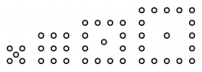 Nombramiento Docente 2019
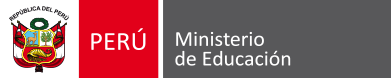 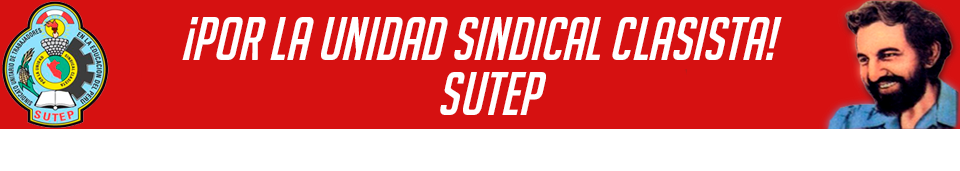 51. Mayra y María forman la inicial de sus nombres con palillos y ya han construido las tres primeras. Mayra dice: “María si siguiéramos así, ¿cuántos palillos habrá en la M número 100?






A) 402                          B) 400         	C) 420                  D) 414
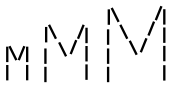 Nombramiento Docente 2019
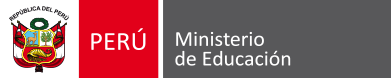 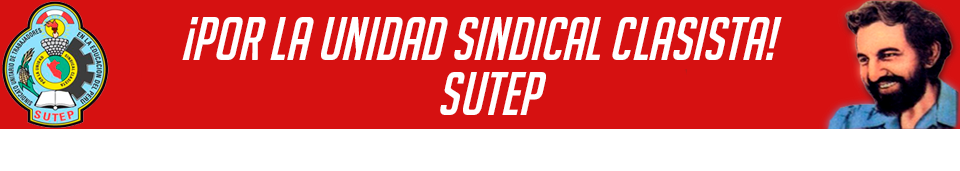 52. Se ha formado una secuencia de figuras con taps  de la siguiente manera:
 
En la primera figura, se usan cinco taps para formar una cruz. 
En la segunda figura, se usan nueve taps para formar una cruz. 




En la tercera figura, se usan trece taps  para formar otra cruz.
¿Cuántas tapas se usarán para formar la figura  13 y la figura 231 respectivamente?
 
A) 53; 925                 B) 53; 929                C) 57; 925            D) 53; 920
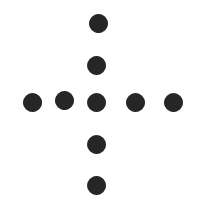 Nombramiento Docente 2019
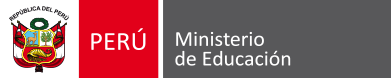 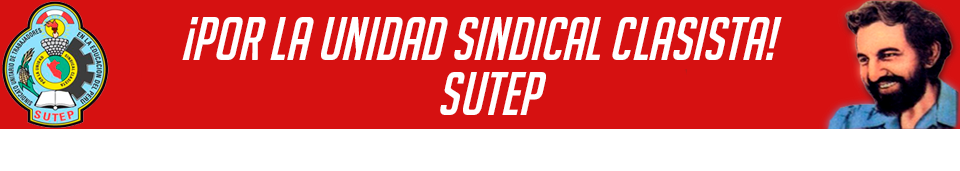 53. La  alumna Lucero con chapitas de gaseosas está armando las siguientes figuras:






 ¿Cuántas chapitas tendrá la figura  35?
 
A) 1 250                   B) 1400               C) 1 400            D) 1 225
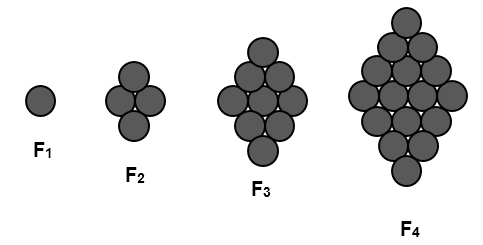 Nombramiento Docente 2019
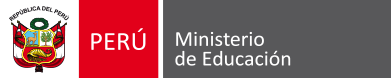 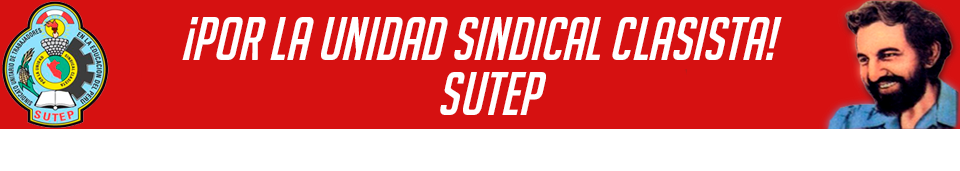 54. Sofía hace una fila de 50 casas usando palitos de fósforo. En la figura mostrada, se puede ver el inicio. ¿Cuántos palitos de fósforo utiliza Sofía?






A) 250         		 B) 251         		C) 255                 D) 260
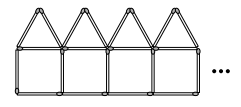 Nombramiento Docente 2019
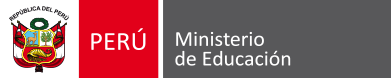 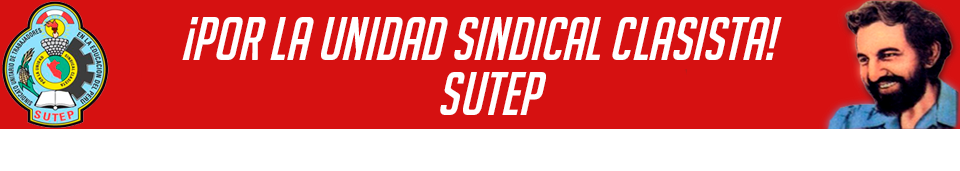 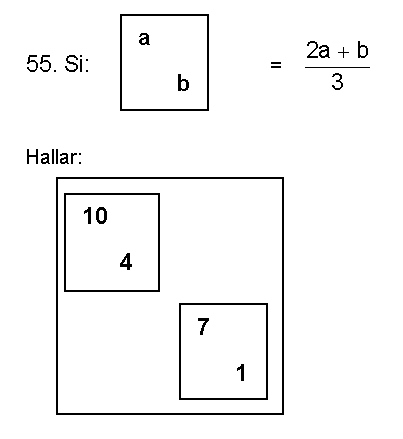 Nombramiento Docente 2019
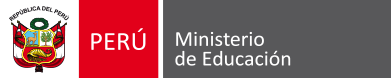 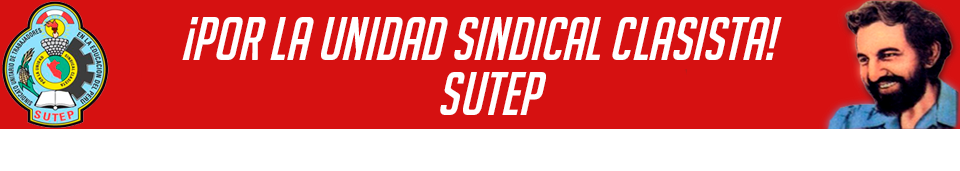 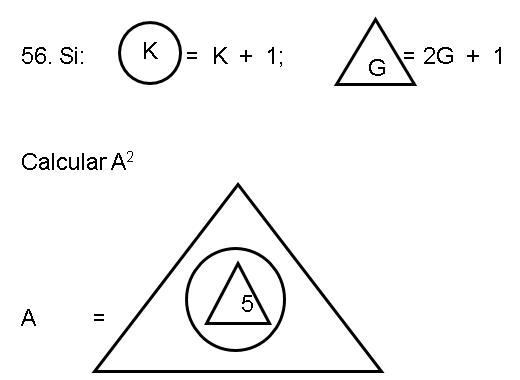 Nombramiento Docente 2019
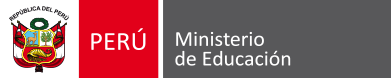 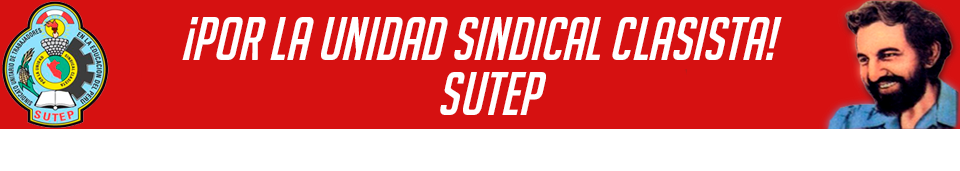 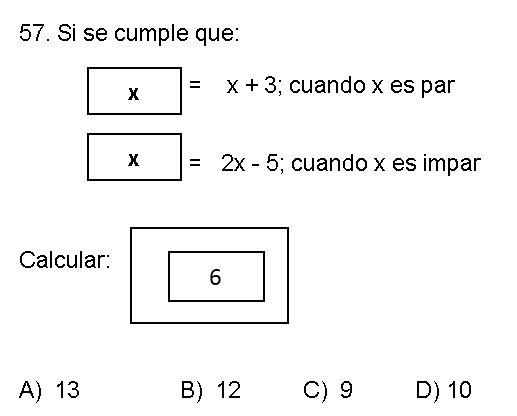 Nombramiento Docente 2019
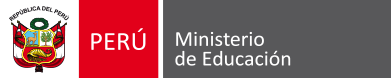 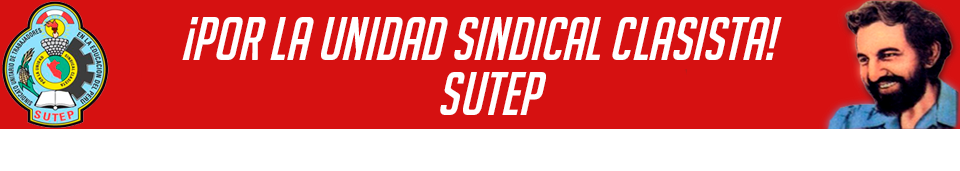 58. Se define:



Hallar el valor de Q (w)




A) 6                         B) 7                         C) 8                        D) 9
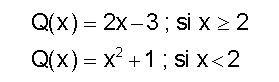 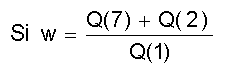 Nombramiento Docente 2019
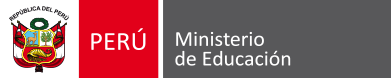 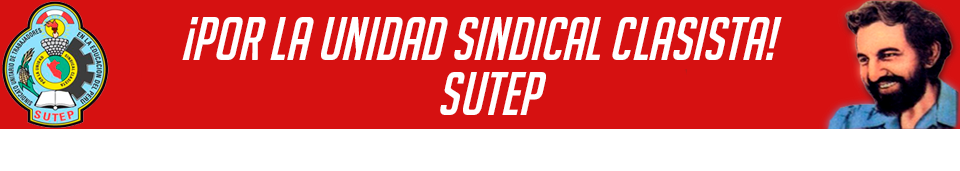 59. Se define en   : A = {a, b, c, d}, la siguiente tabla: 






Hallar:

A) a              		 B) b         	        C) c                        D) d
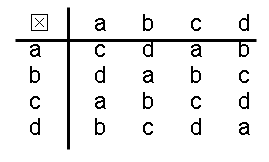 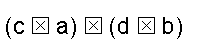 Nombramiento Docente 2019
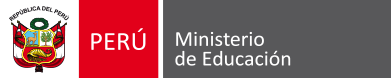 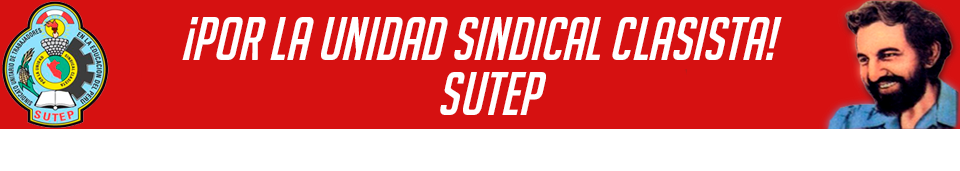 60. Dada la tabla:
 





Calcular: 

A) 1        		B) 3         		C) 4         	     D) 2
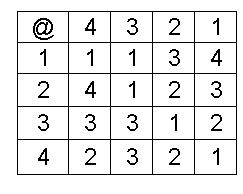 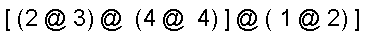 Nombramiento Docente 2019
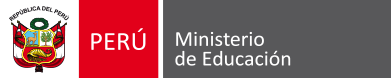 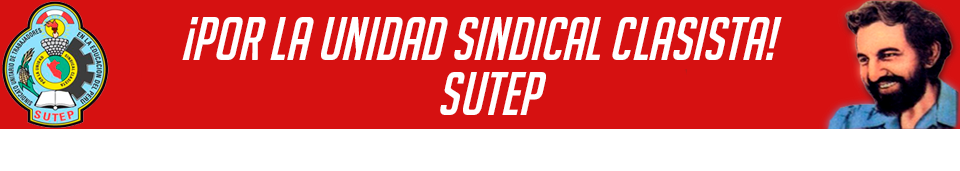 61. Sobre el conjunto                                se define la operación 
       mediante la tabla adjunta 


Determine “x” si se cumple:



A) 3       		 B) 1        		 C) 2                       D) 4
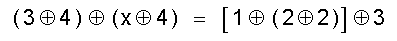 Nombramiento Docente 2019
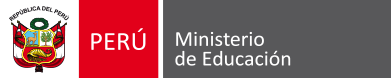